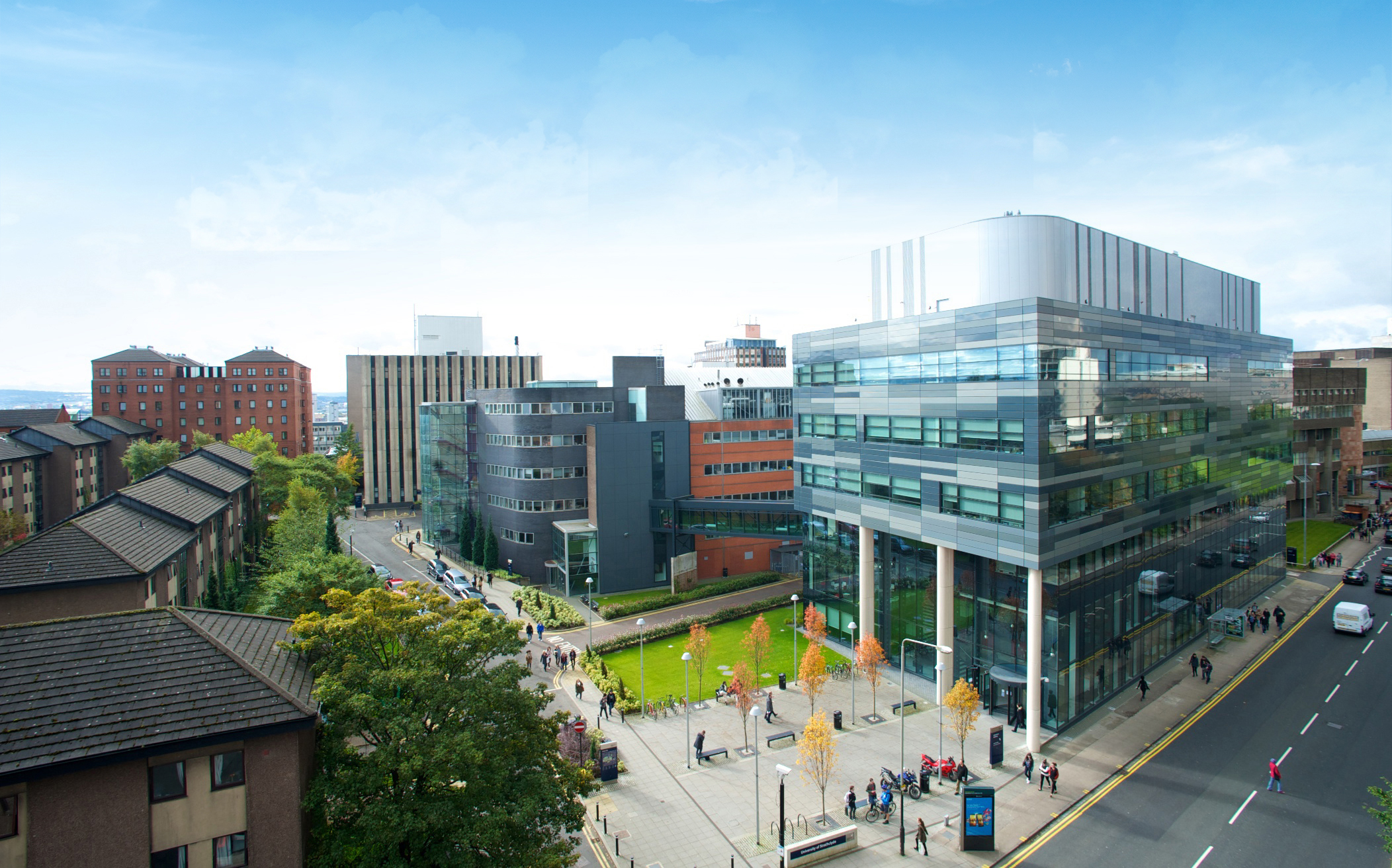 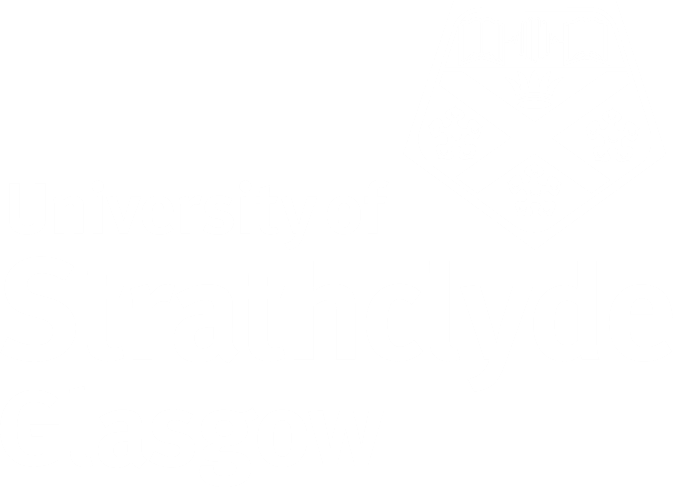 THE UNIVERSITY
OF STRATHCLYDE
X   THE PLACE OF USEFUL LEARNING
www.strath.ac.uk
1
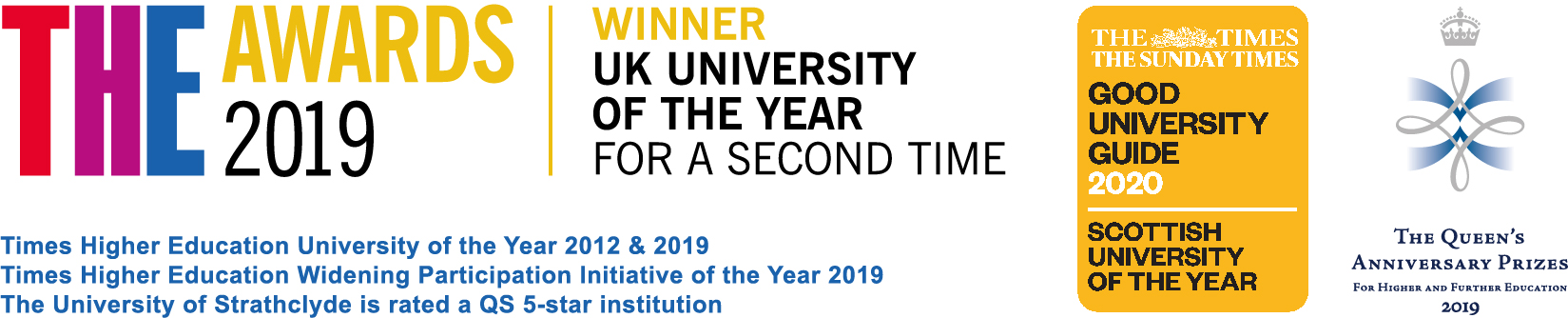 APPLYING TO HIGHER EDUCATION
Applying through UCAS
Personal statement
University offers and what happens next?
3
WHAT IS UCAS?
UCAS-University and Colleges Admissions Service

Acknowledges, checks, records, distributes

UCAS does not make the offer

Deadlines very important
School deadlines
UCAS deadlines
4
UCAS APPLICATION - CONTENT
Personal details (email contact address)

Academic qualifications 

Course choices

Personal Statement

Teachers reference
5
APPLYING THROUGH UCAS
Maximum of 5 choices

Some choice restrictions:
Medicine, Vet Medicine, Dentistry
Oxford and Cambridge
No order of preference

Universities only see your choices for their institution
6
Sources of Information
School Careers Library and teachers
University websites 
University prospectuses 
Open Days
Higher Education Fairs and Careers Conventions
UCAS website
Friends and family
League tables
7
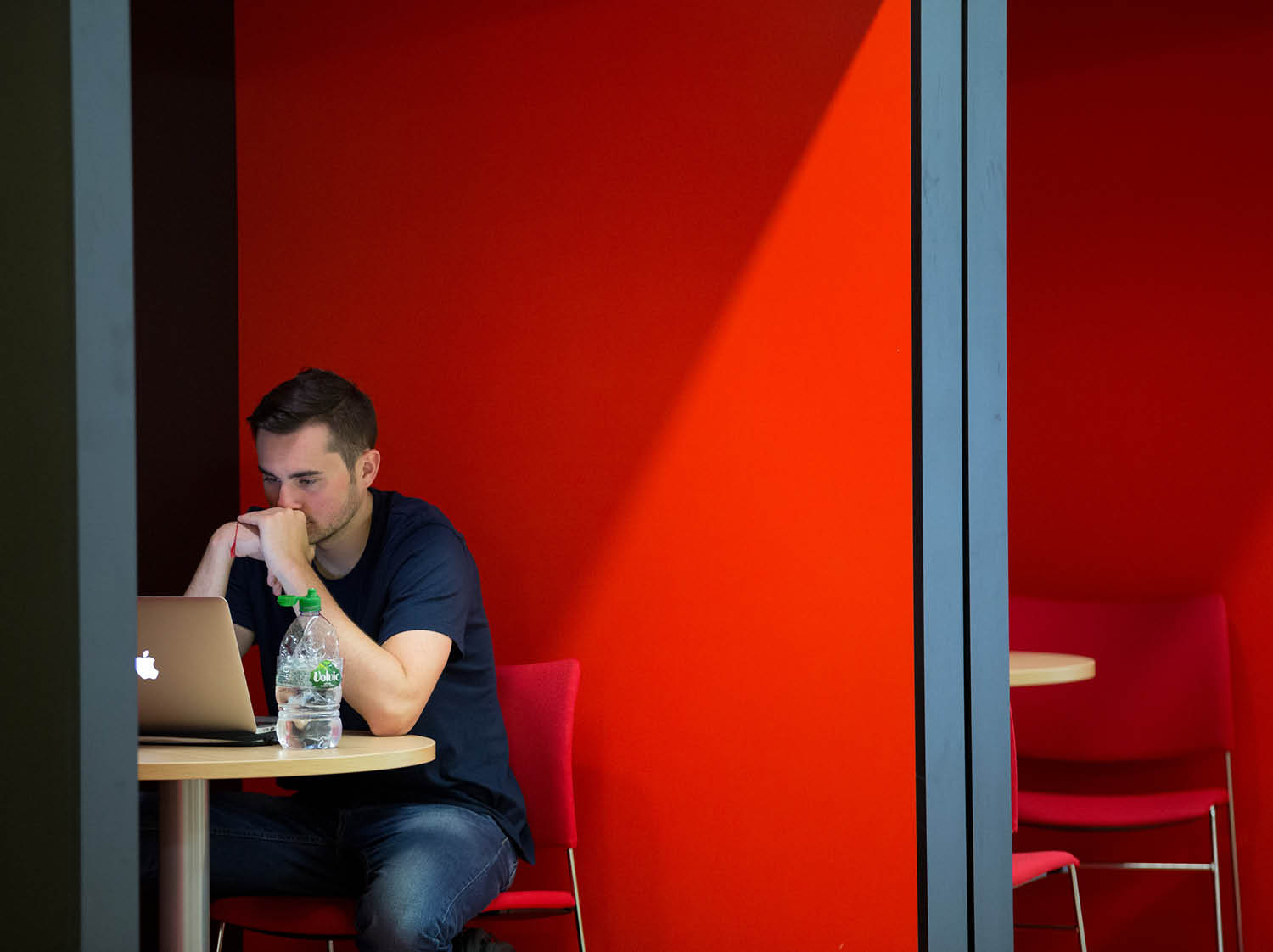 COURSE CHOICES
Compare and contrast courses at different universities

Check the entry requirements

What grades and subjects are essential?

Is a portfolio or work experience required?

Deferred entry?

Check the University if in any doubt
8
PERSONAL STATEMENT
Sets you apart from the other applicants

Gives you the opportunity to show how interested you are in your subject

Shows your range of skills and abilities

Enables you to detail relevant work experience – especially important for vocational degrees

Be concise, show your enthusiasm and your motivation and make the most of it!
9
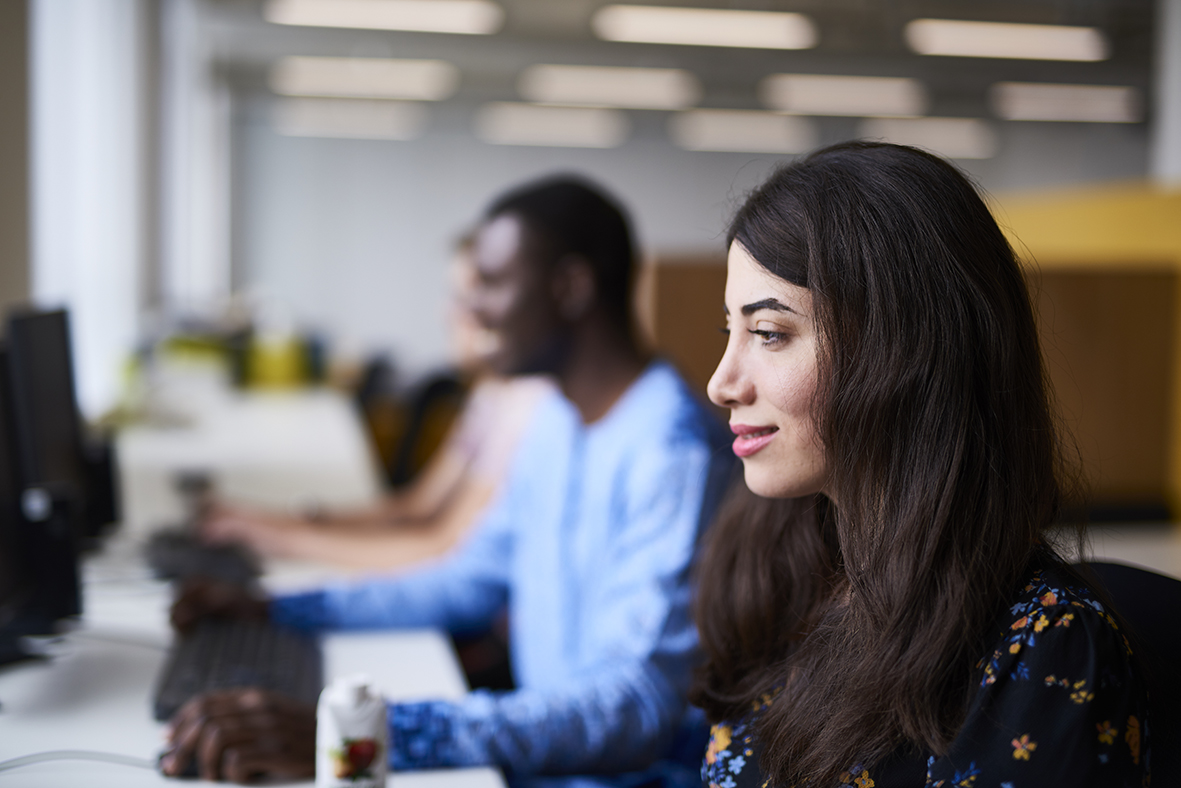 PERSONAL STATEMENT
What skills and abilities are important?
Communication skills
Interpersonal skills
Leadership skills
Ability to work in a team as well as on your own
Specific skills for your course
10
PERSONAL STATEMENTGETTING STARTED
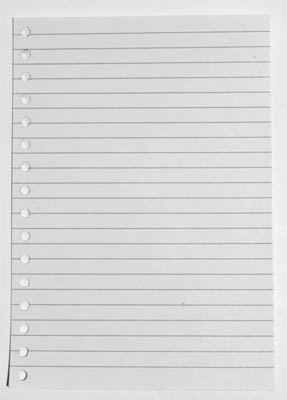 Action
What have you done?
Benefit
What skills did you gain?
Course
How does it relate to your course?
A
B
C
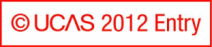 11
TOP TIPS
Be Yourself!
Make it your own work
Use positive language
Be concise
Proof read!!!
Don’t be afraid to say good things about yourself!
12
WHAT HAPPENS NEXT?
UCAS acknowledgement
Universities review all applications
Possible interviews 
Unconditional/conditional offer made
Campus visits
Accepting the offer
Accommodation and Funding applications
UCAS Extra & Clearing
13
HERE TO HELP…
UCAS – www.ucas.com
SAAS – www.saas.gov.uk
ugenquiries@strath.ac.uk
askanambassador@strath.ac.uk

www.strath.ac.uk/studywithus/chattoastudentambassador
14
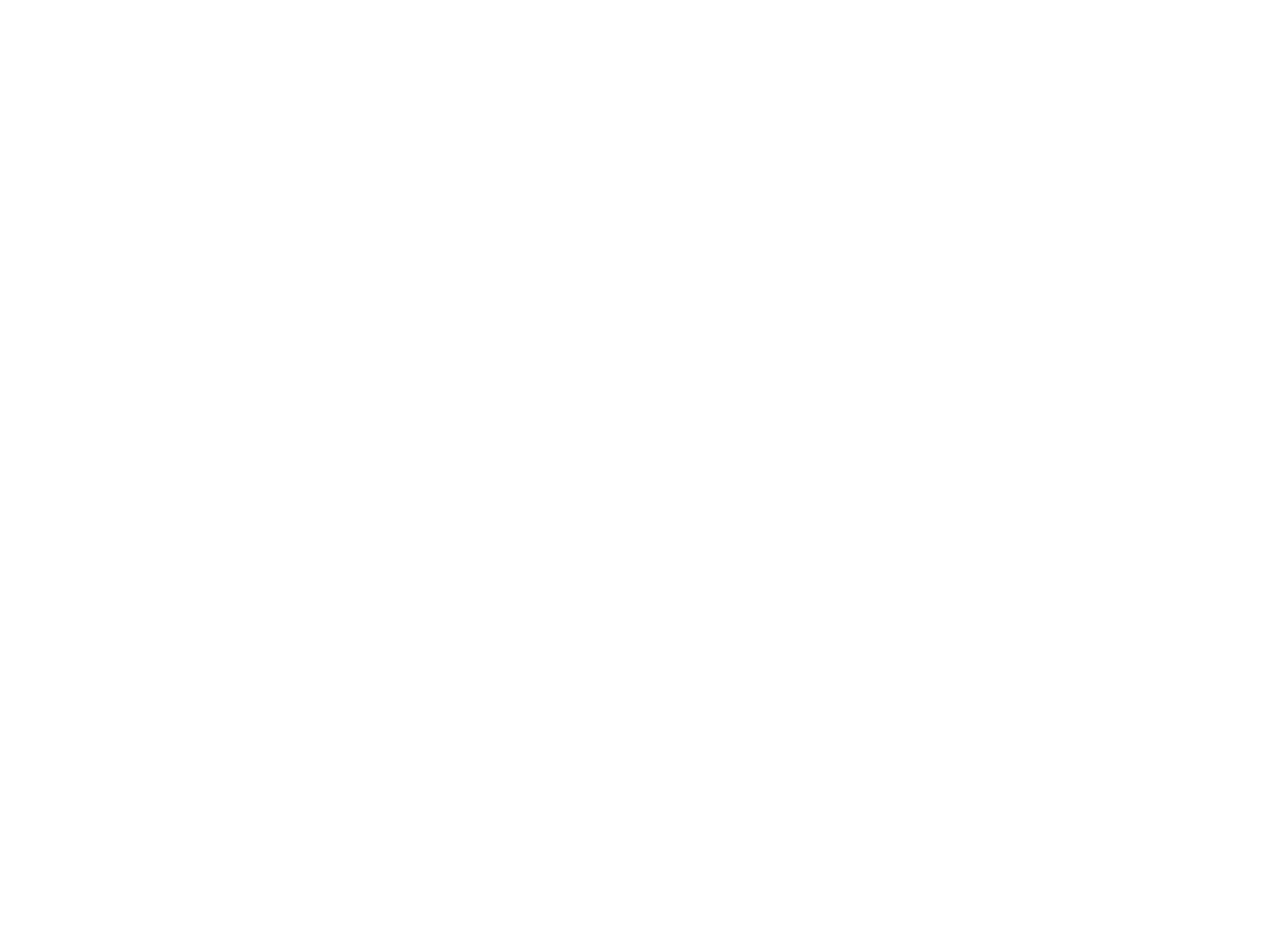 X   THE PLACE OF USEFUL LEARNING
15